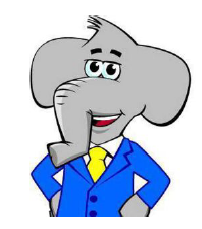 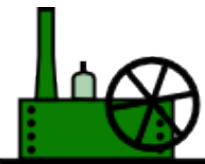 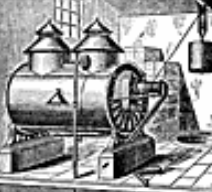 Nghiên cứu Khoa họcPhương pháp và cách tiếp cận
Dr. Nguyen Quoc Viet & Dr. Nguyen AnhThu
1
Người ta đánh giá NCKH như thế nào?
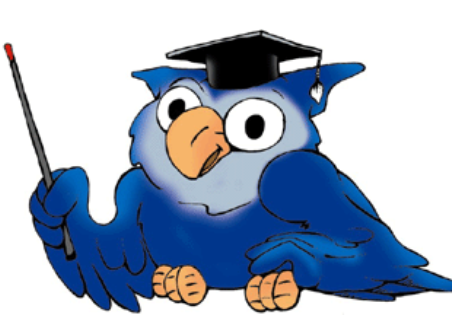 2
Nghiên cứu khoa học  là gì?
“Đưa ra một vấn đề mới và chứng minh vấn đề đó (Say something new and prove it)”
Bạn cần đưa ra một vấn đề “mới”
Vấn đề đó cần đem lại những lợi ích nhất định
Bạn phải chứng minh được vấn đề đó bằng các bằng chứng tin cậy
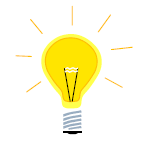 Tính mới của chủ đề nghiên cứu
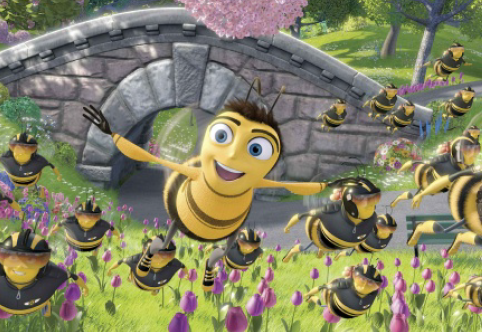 Keep in mind you are an “external” scientists
4
Diễn dịch
Quy nạp
Quá trình khái quát hóa (thành các giả định, giả thiết…) từ những quan sát thực tế, những dữ liệu, thông tin về một loại sự kiện, hiện tượng nào đó
Quá trình suy ra các giả định hoặc giả thiết từ các giả định cơ bản hoặc các giải thích mang tầm khái quát (lý thuyết)
Cách tiếp cận: mô hình hóa từ thực tiễn sinh động tới tư duy khoa học
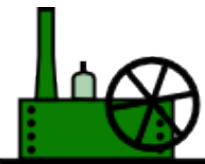 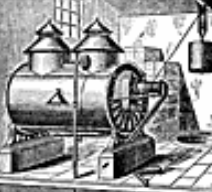 5
Các bước tiến hành một nghiên cứu khoa học
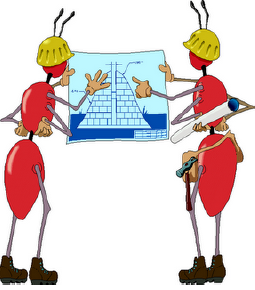 6
Một báo cáo nghiên cứu cần viết những gì?
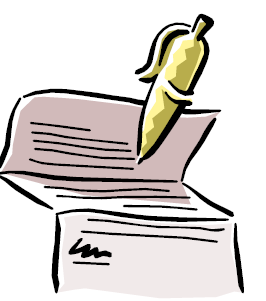 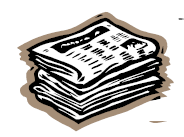 7
Thu hẹp vấn đề nghiên cứu
1
Câu hỏi hoặc giả thiết nghiên cứu (hypothesis)
2
Xác định khung khổ phân tích, lựa chọn phương pháp nghiên cứu
3
Cần bắt đầu từ đâu?
8
Tổng thuật tài liệu – Cách thức thực hiện
Tổng thuật các trường phái lý thuyết liên quan đến vấn đề nghiên cứu
Phân loại các nghiên cứu trong nước và ngoài nước
Phân loại các nghiên cứu ủng hộ và không ủng hộ một vấn đề/giả thuyết nghiên cứu.
So sánh các mặt được và chưa được của nhiều bài nghiên cứu về cùng một vấn đề nghiên cứu.
Tổng thuật theo tiến trình phát triển của vấn đề nghiên cứu.
Tổng thuật theo phạm vi địa lý của vấn đề nghiên cứu.
Tổng thuật theo phương pháp được sử dụng
"fuzzy writing
reflects fuzzy thinking"!
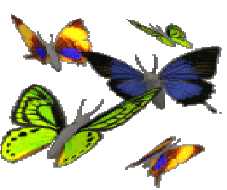 9
Trái tim của công trình NC là CÂU HỎI NGHIÊN CỨU
10
Lựa chọn PHƯƠNG PHÁP NGHIÊN CỨU
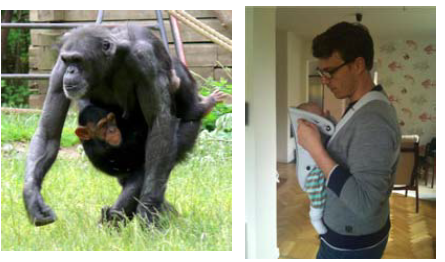 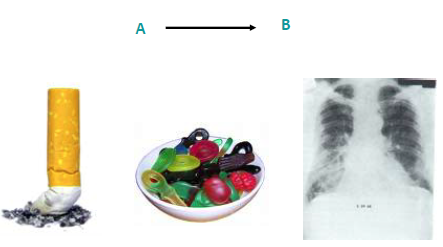 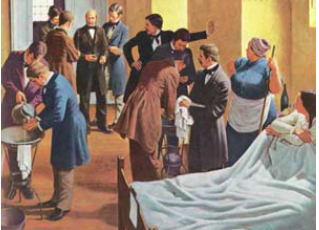 11
Diễn giải và kết luận về kết quả nghiên cứu
12
Các tiêu chí đánh giá
Thế nào là một nghiên cứu khoa học tốt  ?
Trình bày vấn đề nghiên cứu có
 hấp dẫn và liên quan trên cơ sở lý thuyết và thực tiễn đã phân tích?
 Có luận chứng thuyết phục không? 
 Trình bày mục tiêu có rõ ràng không?
 Có đánh giá lại các tài liệu khoa học liên quan không?
 Có trình bày rõ ràng về mô hình, khung khổ hoặc giả thuyết nghiên cứu không?
 Trình bày rõ ràng các phương pháp nghiên cứu liên quan tới vấn đề được lựa chọn?
13
Các tiêu chí đánh giá
Thế nào là một nghiên cứu khoa học tốt  ?
Có rút ra kết luận liên quan và đưa ra đề xuất hay gợi ý cho người thực hành và/hoặc nghiên cứu (ví dụ: đề xuất hướng nghiên cứu trong tương lai) một cách thuyết phục không?
Có phát hiện những hạn chế liên quan tới kết quả của nghiên cứu không? 
Tác giả sử dụng tài liệu tham khảo có đúng cách không và có liệt kê các tài liệu này đúng theo hệ thống “Harvard” không?
Cấu trúc của báo cáo có khoa học không và sử dụng ngôn ngữ chuẩn xác không ?
Theo hướng dẫn nghiên cứu của ĐH UPPSALA, 2009
14
Lưu ý về trích dẫn
!
Tất cả các tài liệu trong phần Tài liệu tham khảo (References) cần phải được trích dẫn trong bài!
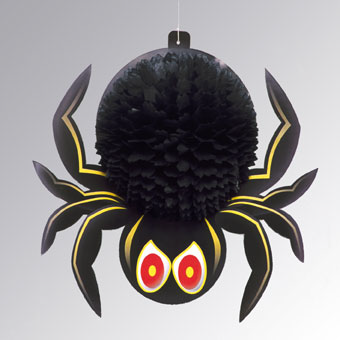 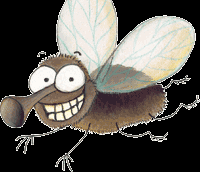 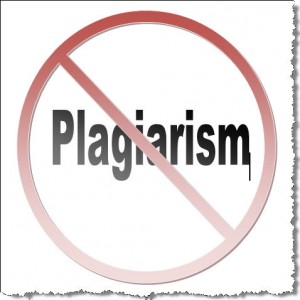 15
Thank you !
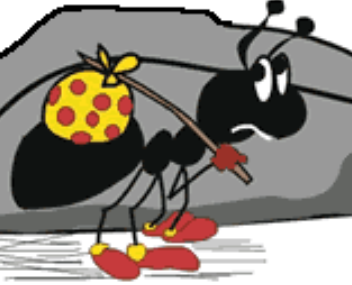 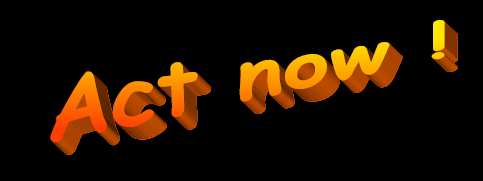 16